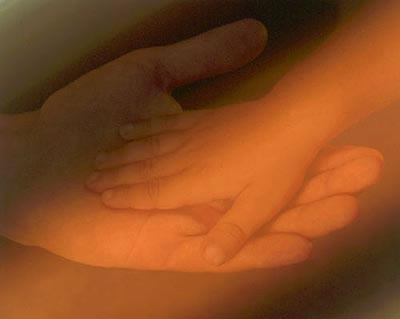 Sábado
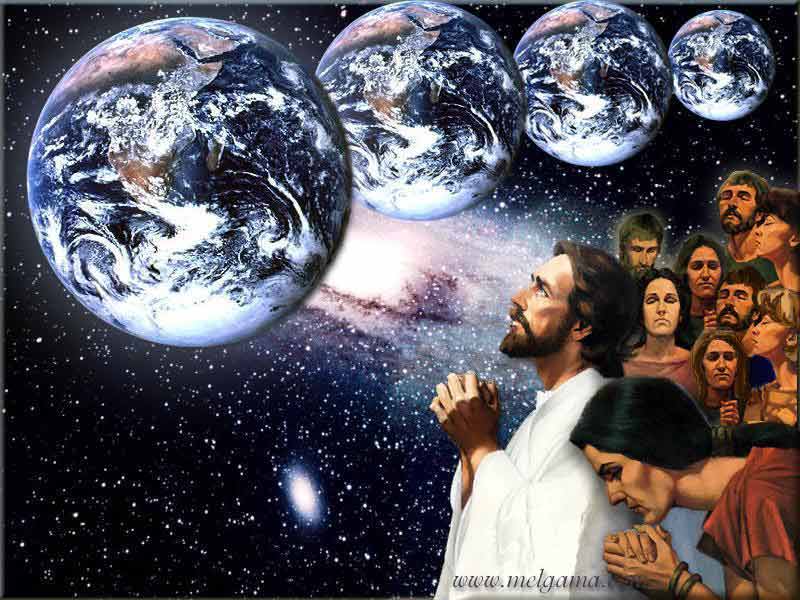 “Lembra-te do dia de sábado, para o santificar. Seis dias trabalharás e farás toda a tua obra. Mas o sétimo dia é o sábado do Senhor, teu Deus; não farás nenhum trabalho...
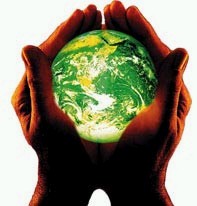 ... Porque, em seis dias, fez o Senhor os céus e a terra, o mar e tudo o que neles há e, ao sétimo dia, descansou; por isso, o Senhor abençoou o dia de sábado e o santificou.                                                                        Êxodo 20: 8-11
O SÁBADO É DE ORIGEM DIVINA
Gênesis  2: 1 - 3
O sábado além de proporcionar descanso físico, proporciona descanso espiritual, alegria, deleite e gozo no coração.
SINAL DE LEALDADE ENTRE HOMEM E DEUS
ÊXODO  31: 13                                                          EZEQUIEL 20: 12 e 20
JESUS É SENHOR DO SÁBADO
O SÁBADO É PARA:
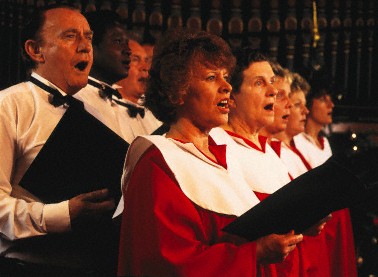 LOUVAR
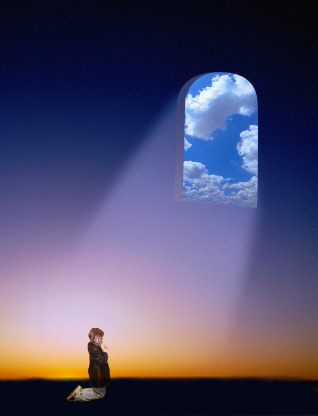 ADORAR
...E SER FELIZ!
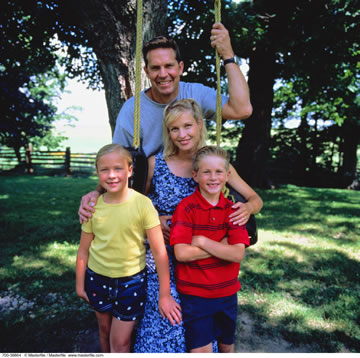 O SÁBADO É UM DIA FELIZ
INÍCIO E FIM DO SÁBADO
Do pôr-do-sol de sexta-feira ao pôr-do-sol de sábado
Gênesis 1: 31     Levíticos 23: 22       Neemias 13: 19
SEXTA-FEIRA
 DIA                          
DE PREPARAÇÃO
“Na sexta-feira deverá ficar terminada a preparação para o sábado.”
                            TS vol. III, p. 20
“... Tendo o cuidado de por toda a roupa em ordem e deixar cozido o que houver para cozer. Escovai os sapatos e tomai vosso banho...
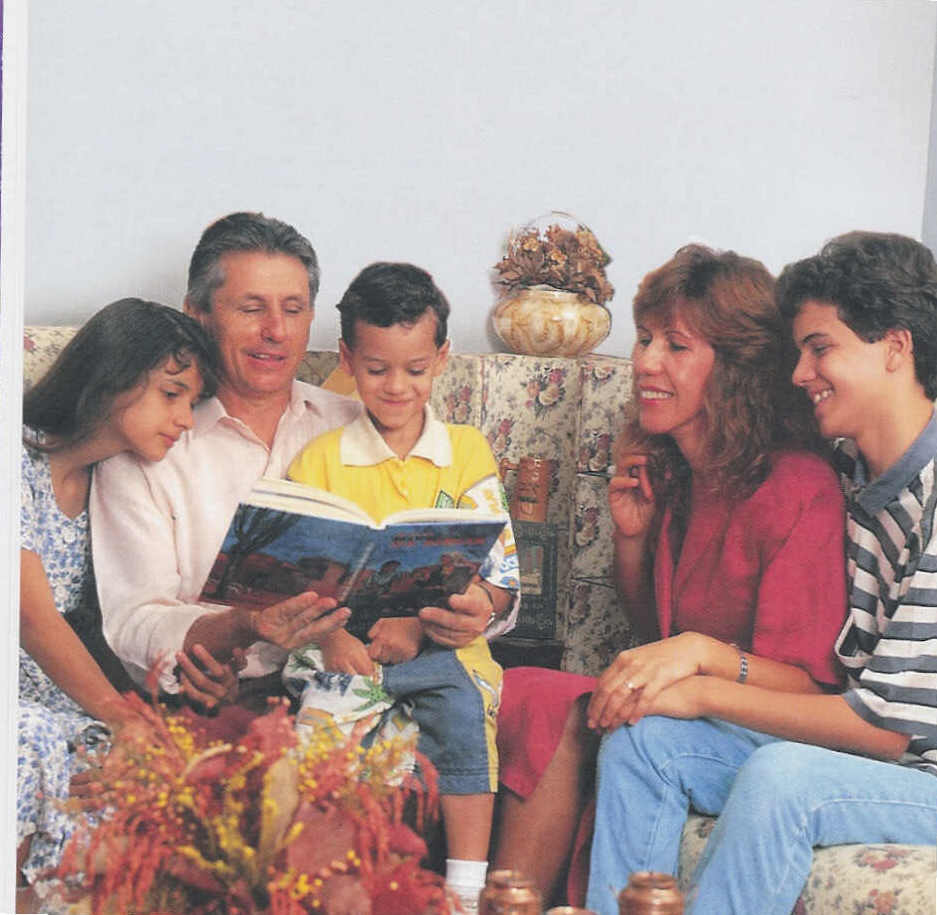 ...O sábado não deve ser empregado em consertar roupa, cozer o alimento, nem em divertimentos ou quaisquer outras ocupações mundanas...
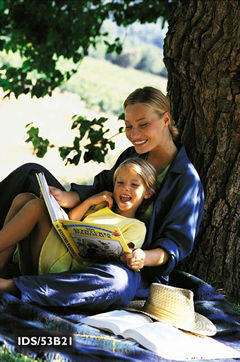 ...Antes do pôr-do-sol, ponde de parte todo trabalho secular, e fazei desaparecer os jornais profanos...”                                       TS vol. III, p. 22
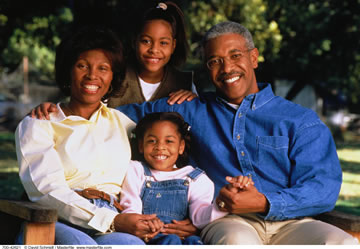 “... Devemos tomar disposição especiais para que cada membro da família possa estar preparado para honrar o dia que Deus abençoou e santificou.”                                                   TS vol. III, p. 23
“Antes do pôr-do-sol...
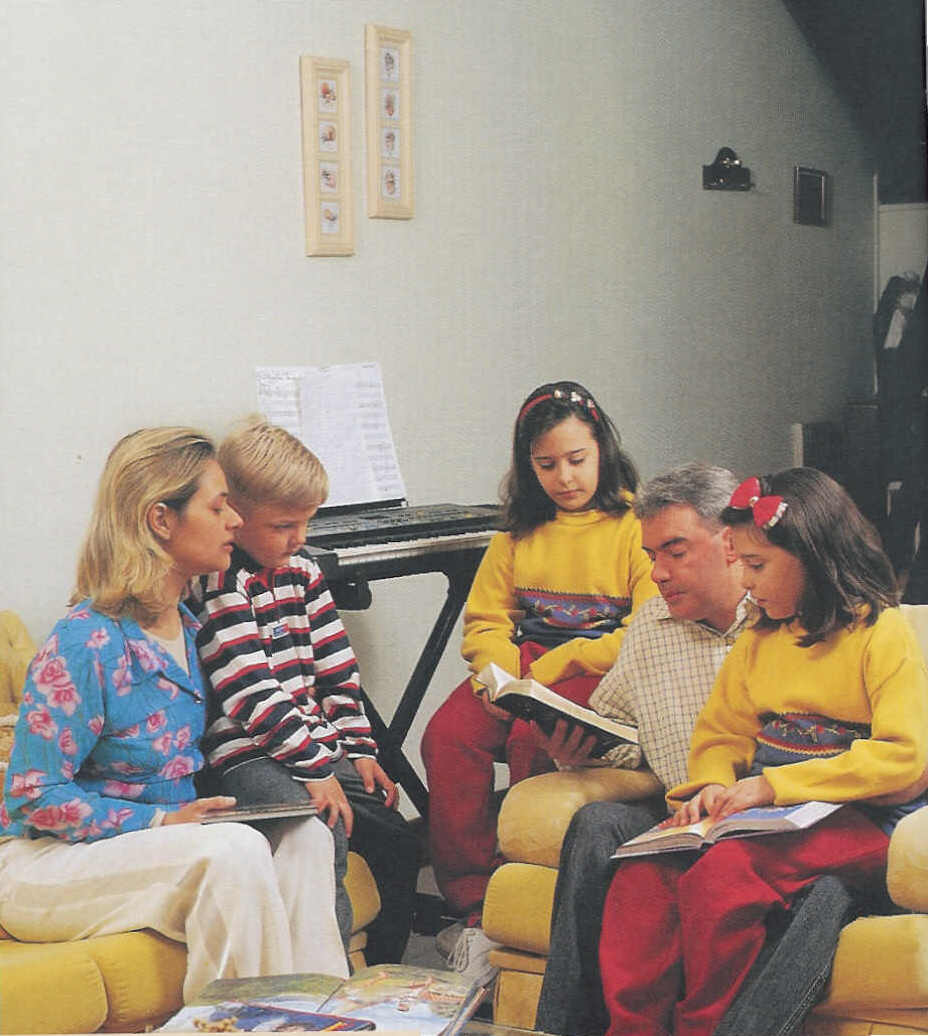 ...todos os membros da família devem reunir-se para estudar a Palavra de Deus, cantar e orar... 
TS vol. III, p. 23
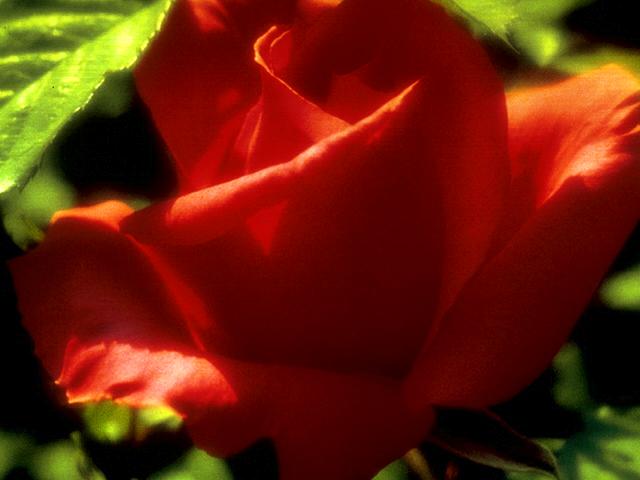 DURANTE O SÁBADO
NA ADORAÇÃO
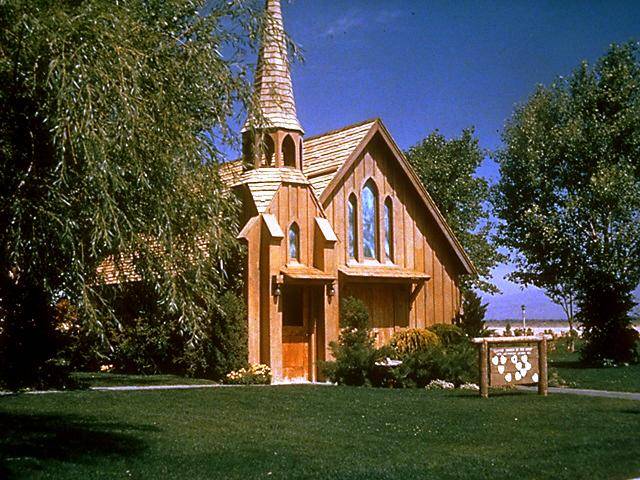 “O sábado... É necessário que o povo de Deus se reúna para falar acerca d’Ele, para trocar pensamentos  e idéias a respeito das verdades contidas em Sua Palavra, e dedicar... tempo à ... Oração.”                
TS vol.I, p. 279,280
NA REFEIÇÃO SABÁTICA
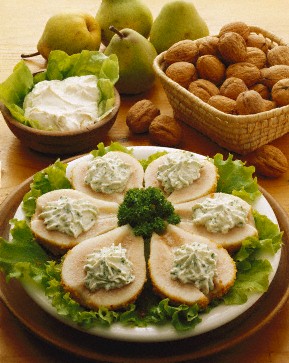 “Não devemos no sábado, aumentar a quantidade de alimento ou preparar maior variedade do que em outros dias. Ao contrário a refeição do sábado deve ser mais simples...
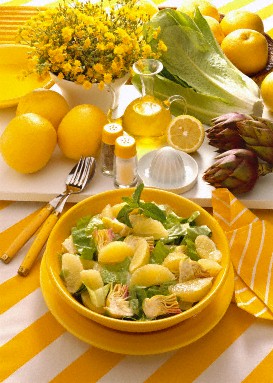 ...As refeições, posto que simples, devem ser apetitosas e atraentes. Trata-se de arranjar qualquer prato especial, que a família não costuma comer todos os dias.”                                 Ciência do Bom Viver, p. 307, 308
NO SÁBADO À TARDE
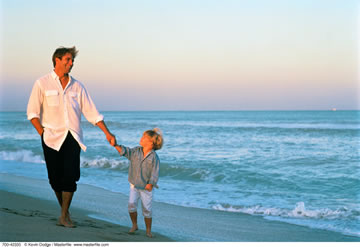 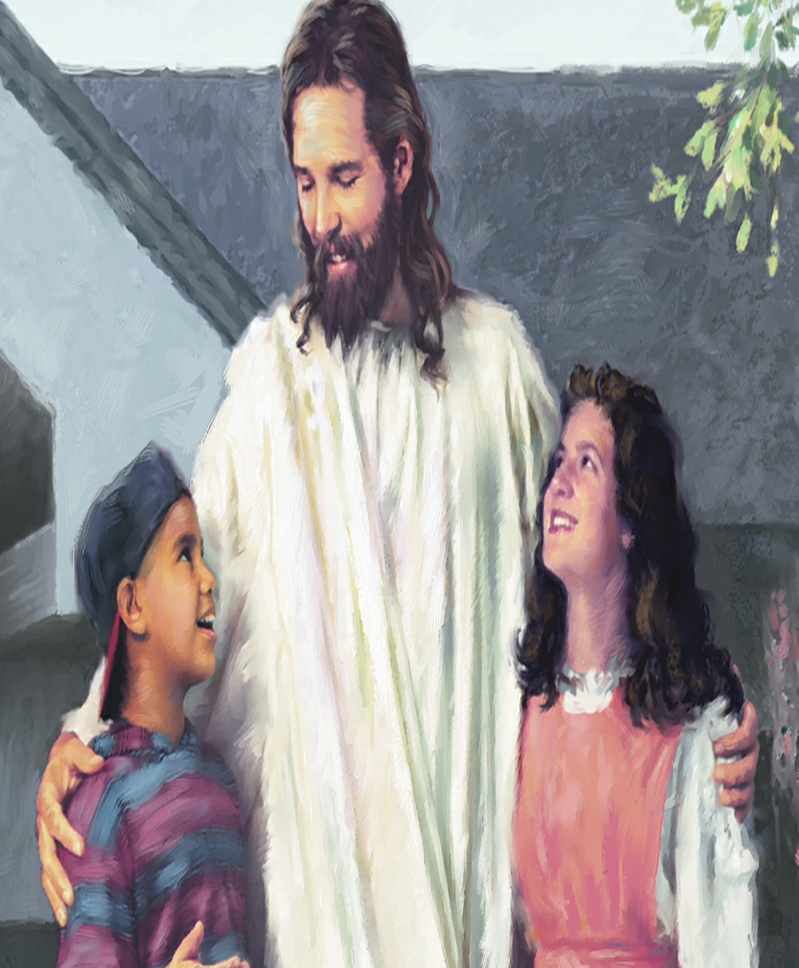 “Explicai aos vossos filhos este procedimento... Devemos observar cuidadosamente os limites do Sábado. Lembrai-vos de que cada minuto é tempo sagrado.”                                                                    TS vol. III, p. 22
NA NATUREZA
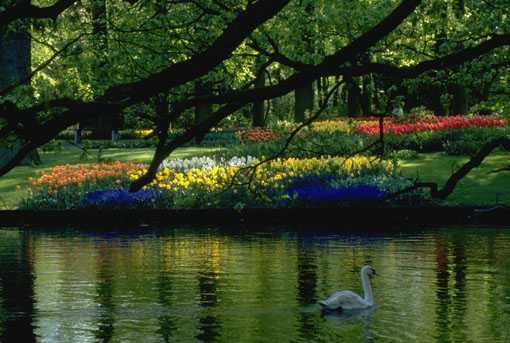 “Quando faz bom tempo, deverão os pais sair com os filhos a passeio pelos campos e matas...
...Em meio à natureza, expliquem-lhes a razão da instituição do sábado...”                                                                               TS vol. III, p. 24
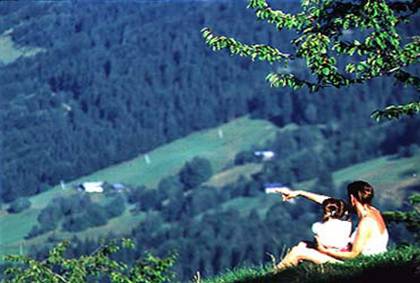 “...  Os pais poderão fazer do sábado...    O mais alegre dos dias da semana...”                                                                                       TS vol. III, p. 25
NO ESTUDO ...
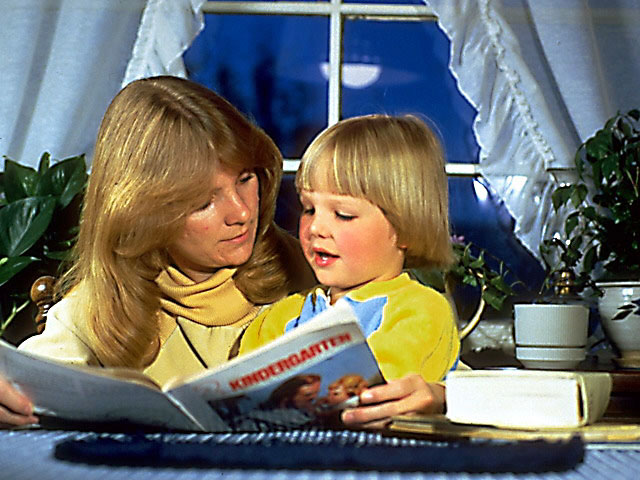 “De todos os dias da semana, nenhum é tão favorável aos pensamentos e sentimentos devocionais como o sábado.”                           
TS vol. I, p. 292
NO FAZER BOAS OBRAS
JESUS É O EXEMPLO
MATEUS 12: 9-12 – CURA HOMEM MÃO RESSEQUIDA
JOÃO 9: 13-34 – A CURA DO CEGO                                                      
JOÃO 5: 1-9 – CURA DE UM PARALÍTICO
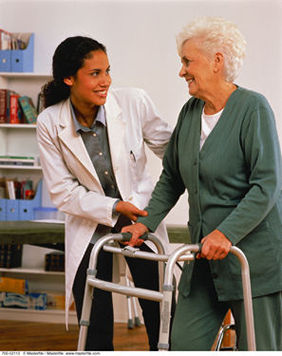 “A misericórdia divina deu direção para que os doentes e sofredores fossem cuidados, o trabalho exigido para lhes prover conforto, é um trabalho de necessidade, e não violação do sábado.”                                                                                          
TS vol.II, p. 184
NO INÍCIO DA NOVA SEMANA
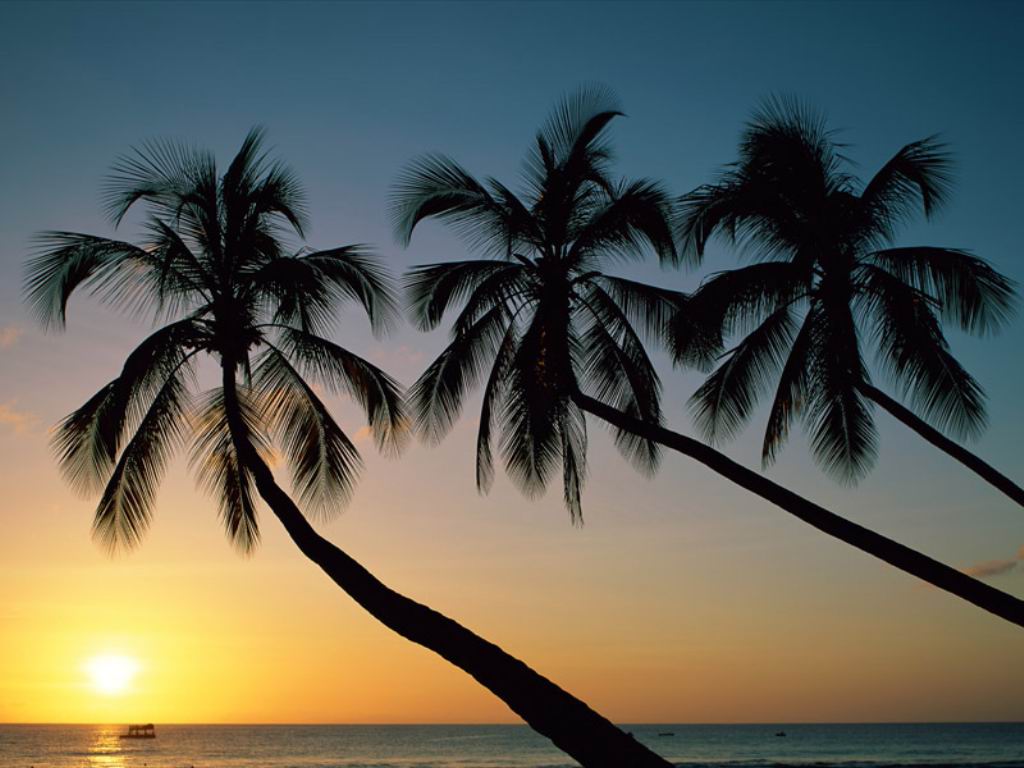 “Ao pôr-do-sol, elevai a voz em oração e cânticos de louvor a Deus, celebrando o findar do sábado e pedindo a assistência do Senhor para os cuidados da nova semana.”                                                     TS vol.III, p. 25
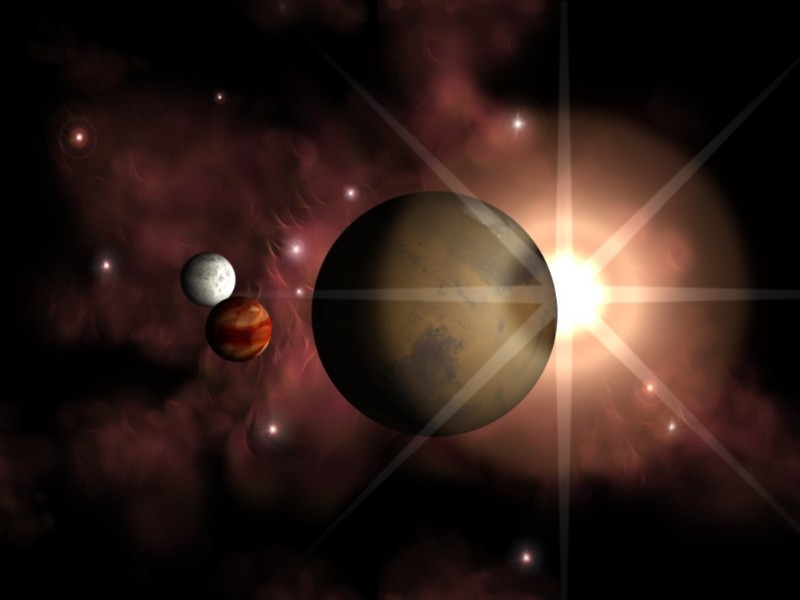 O QUE NÃO AGRADA A DEUS  FEITO NO SÁBADO
- TRABALHAR  TS vol. I, p. 497
- OBSERVÂNCIA  PARCIAL  TS vol. I, p.495
- LEVAR OS FILHOS À ESCOLA    ME vol.III, p.257 
- COMER DEMAIS   TS vol. III, p.23/24
- VIAGENS DESNECESSÁRIAS    TS vol. III, p.26
- FALAR OU FAZER NEGÓCIOS SECULARES  TS vol. III, p. 26 e vol.I p.279
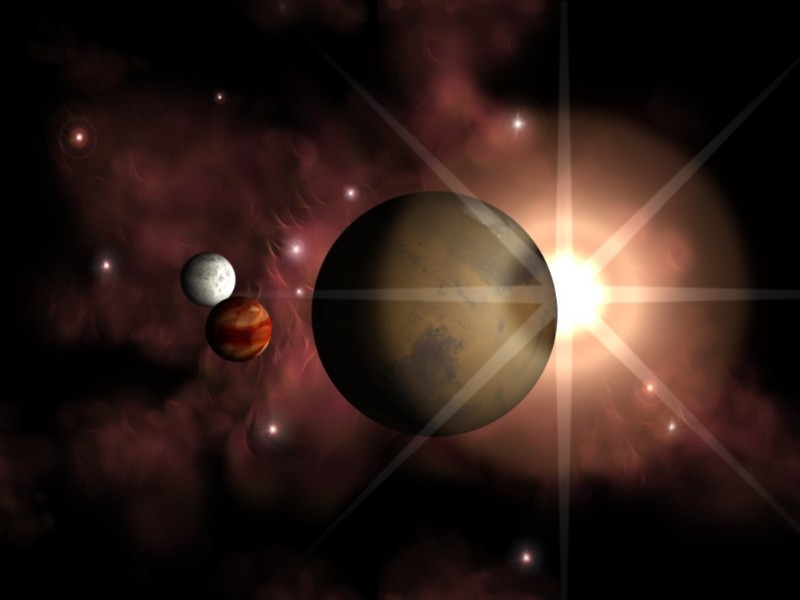 O QUE NÃO AGRADA A DEUS FEITO NO SÁBADO
- DORMIR NA IGREJA OU EM CASA  TS vol.III, p. 27/28
- PROCURAR PRAZERES, DIVERTIMENTOS, JOGOS, ETC...  ME vol. III, p. 258 
- CONVERSAS MUNDANAS        TS vol.  I, p.  291 
- DESPREZAR O DIA DE SÁBADO         TS vol. I, p. 494
“Se desviares o pé de profanar o sábado e de cuidar dos teus próprios interesses no meu santo dia; se chamares ao sábado deleitoso e santo dia do senhor...
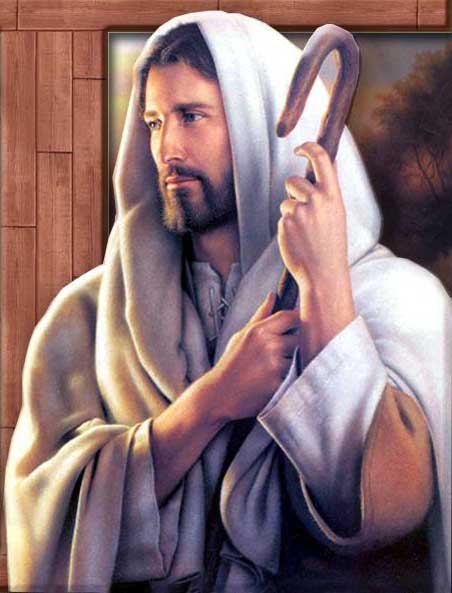 ...digno de honra, e o honrares não seguindo os teus caminhos, não pretendendo fazer a tua própria vontade, nem falando palavras vãs, então, te deleitarás no Senhor...
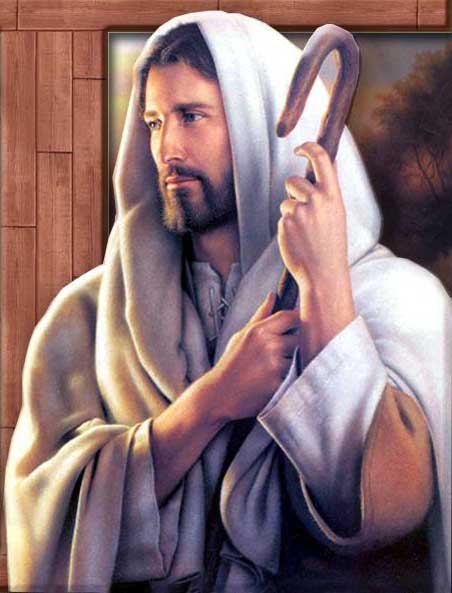 ...Eu te farei cavalgar sobre os altos da terra e te sustentarei com a herança de Jacó, teu pai, porque a boca do Senhor o disse.”
                                         Isaías 58: 13
NA NOVA TERRA
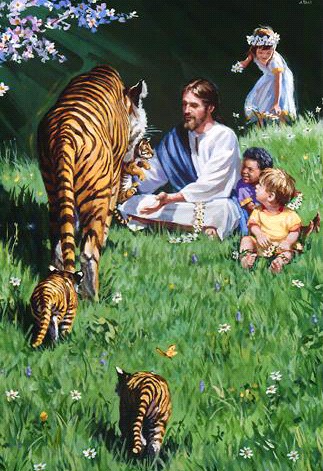 “...e de um sábado a outro, virá toda a carne adorar perante mim, diz o Senhor.”                                                                    Isaias 66: 23